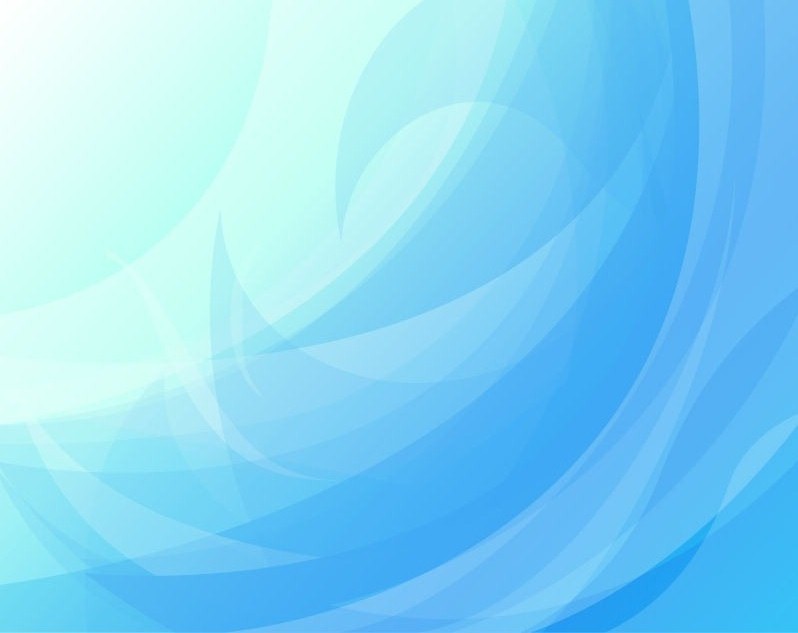 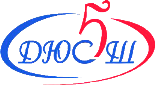 V открытое первенство МАОУ ДОД «ДЮСШ № 5»по греко-римской борьбе, посвященное памяти Героя Российской Федерации Сергея Евгеньевича Цветкова21 марта 2014г.
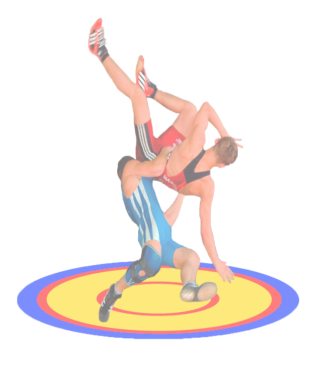 1
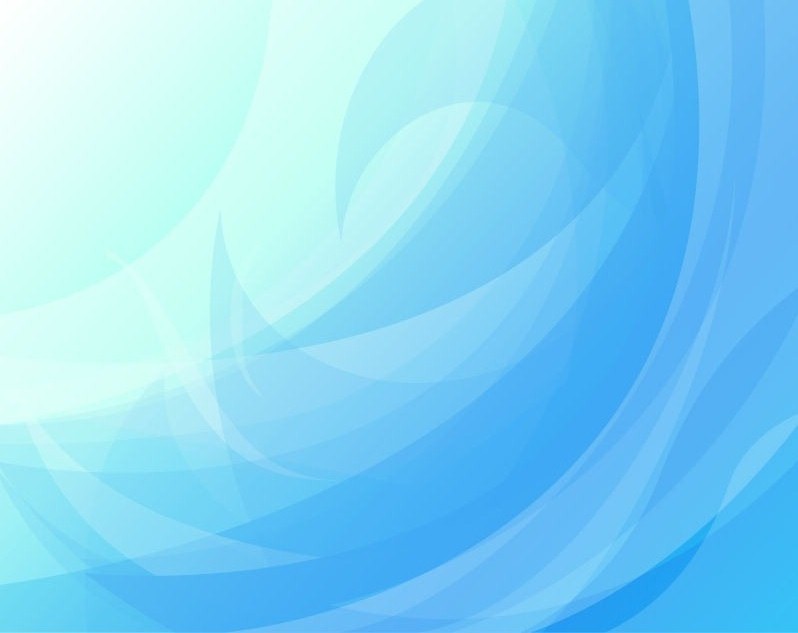 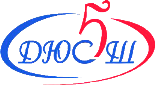 Приветствуем участников соревнования!
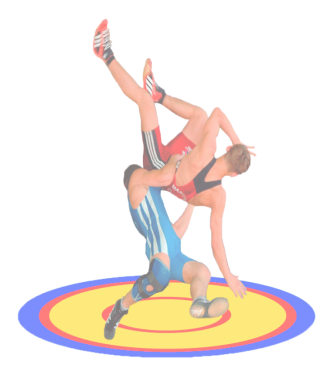 2
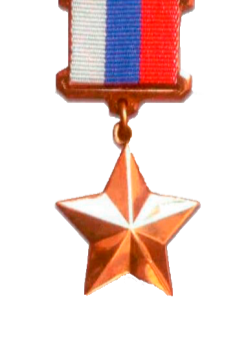 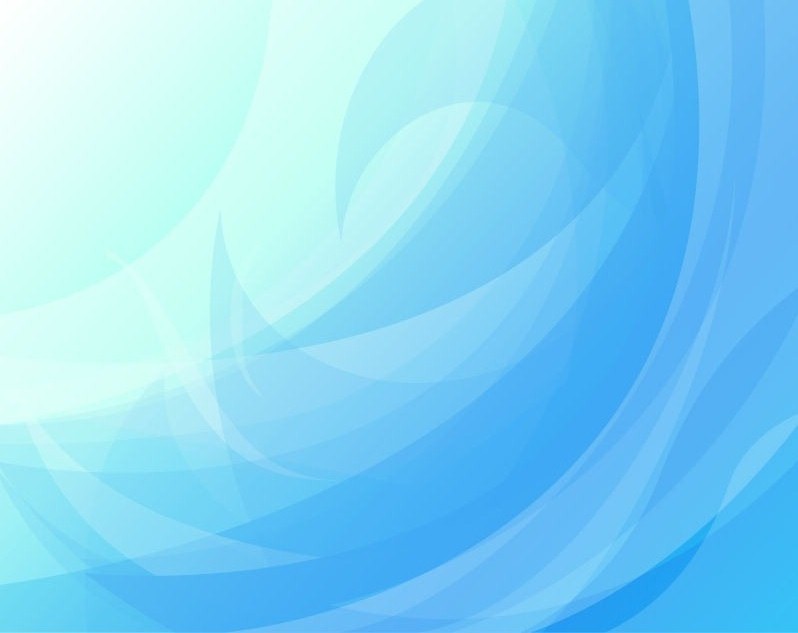 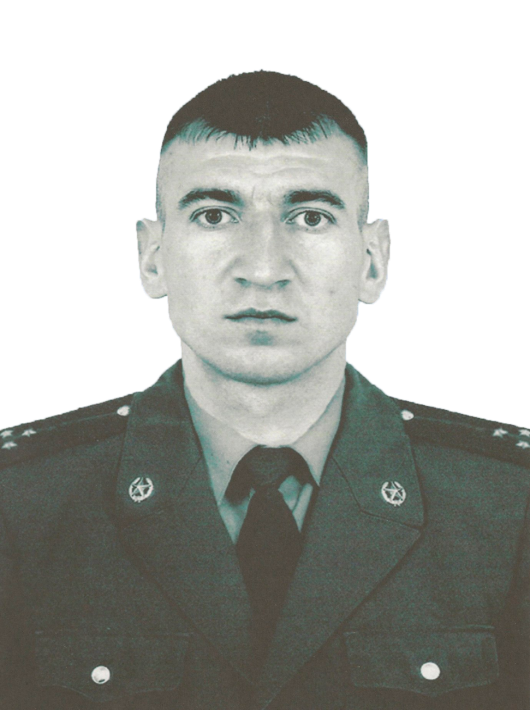 Цветков Сергей Евгеньевич, старший лейтенант, командир разведгруппы, Герой Российской Федерации
4
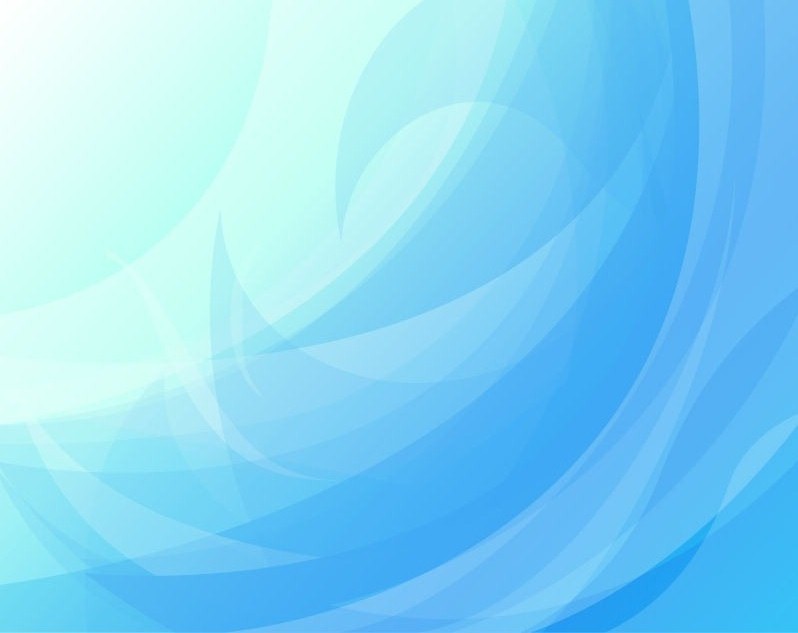 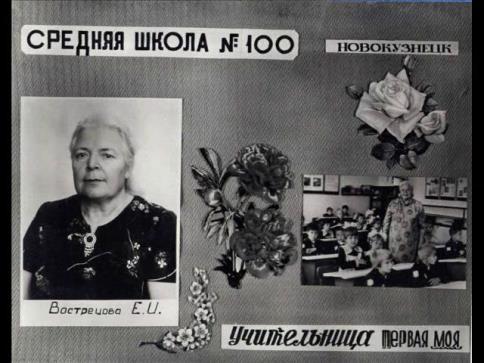 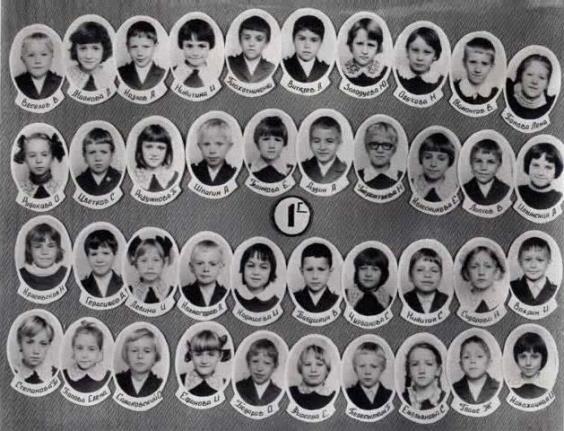 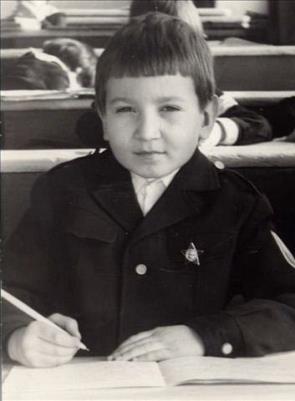 5
5
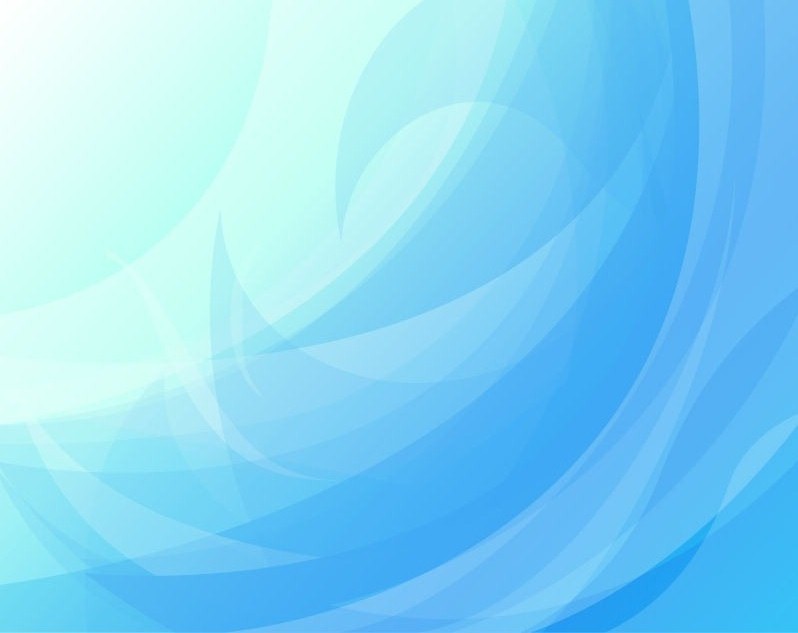 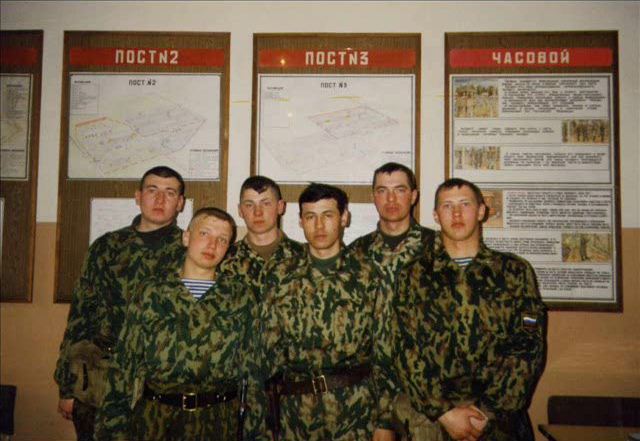 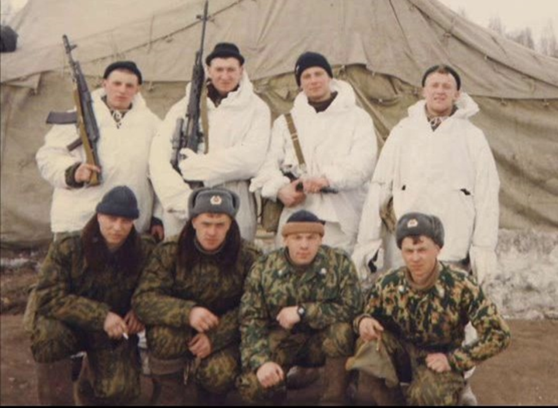 7
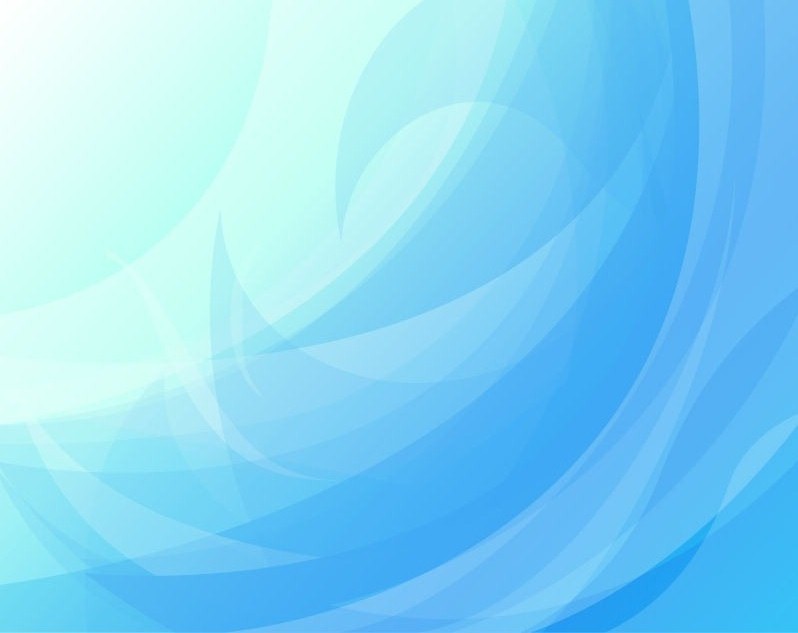 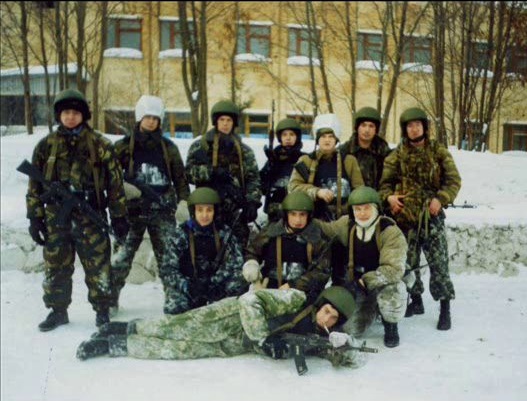 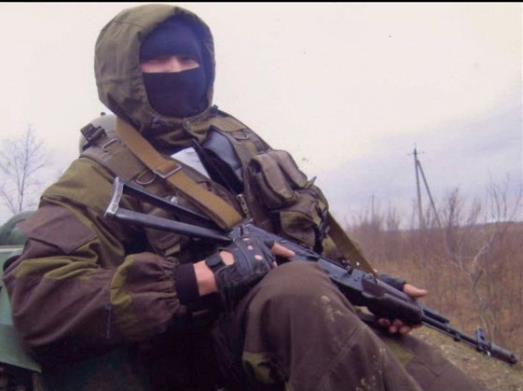 11
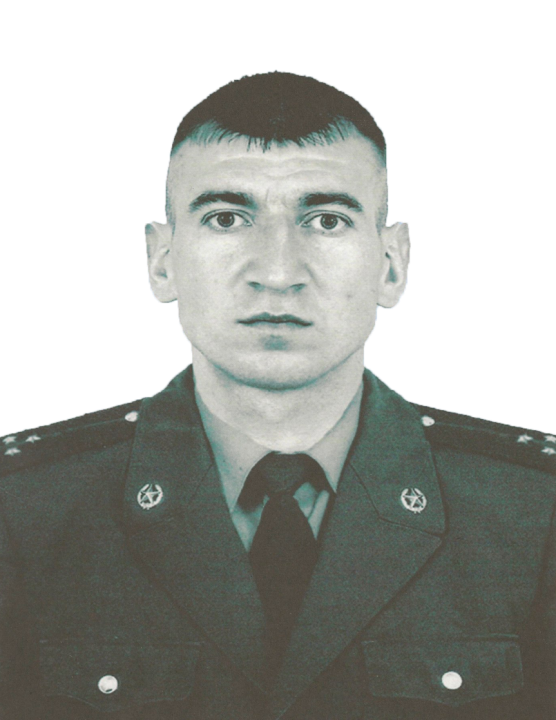 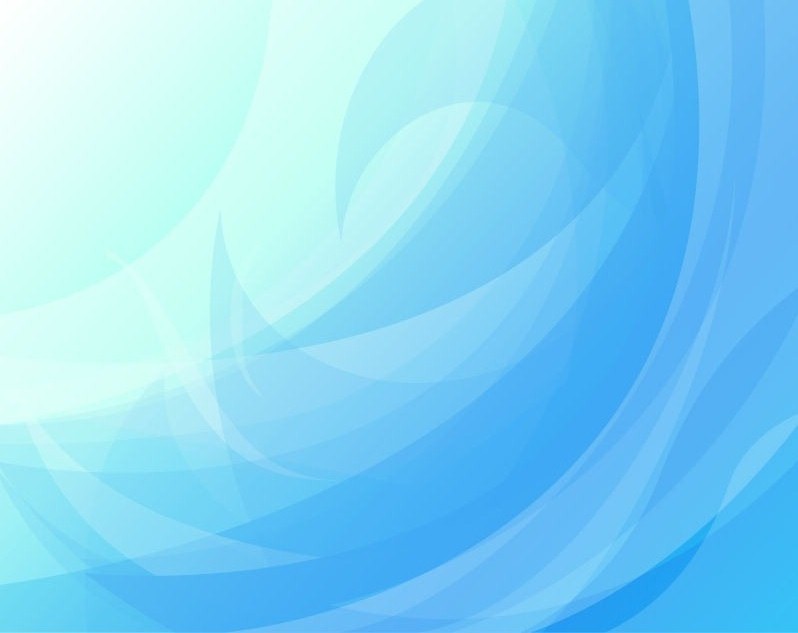 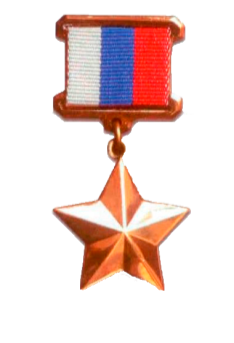 Указом Президента России
 от 5 июля 2009 года 
Цветкову Сергею Евгеньевичу
присвоено звание 
Героя Российской Федерации
 (посмертно)
12
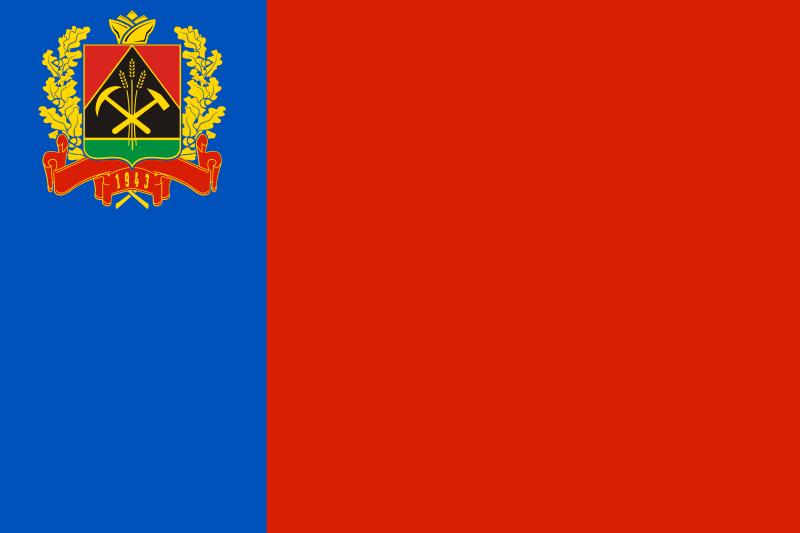 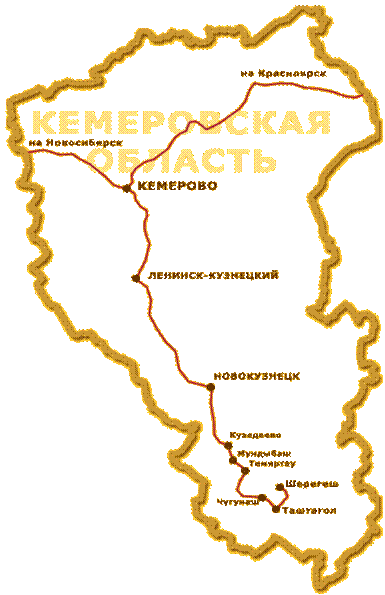 Юрга
Кемерово
Ленинск-Кузнецкий
Новокузнецк
13
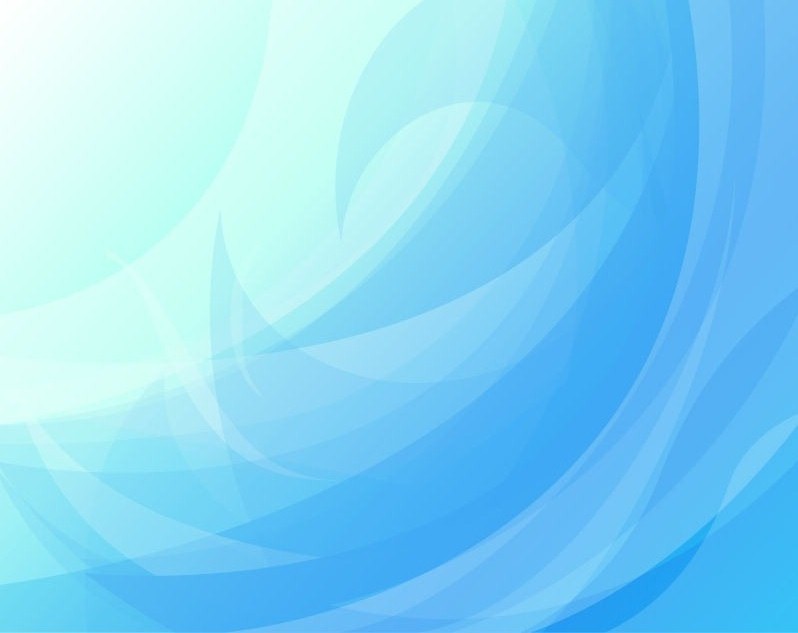 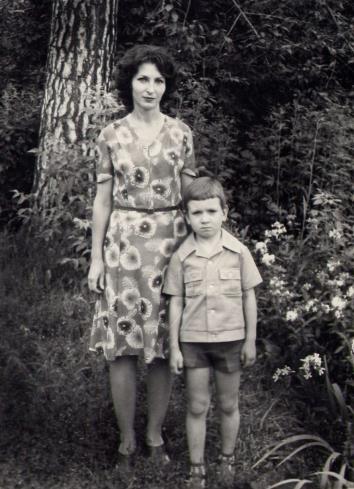 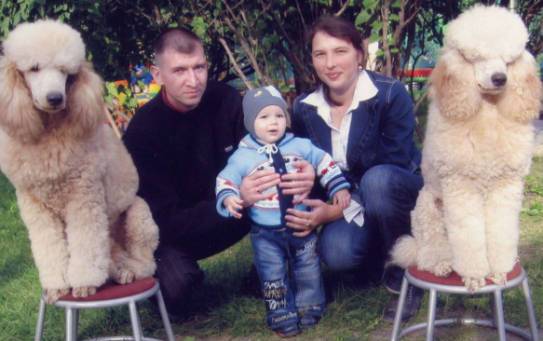 14
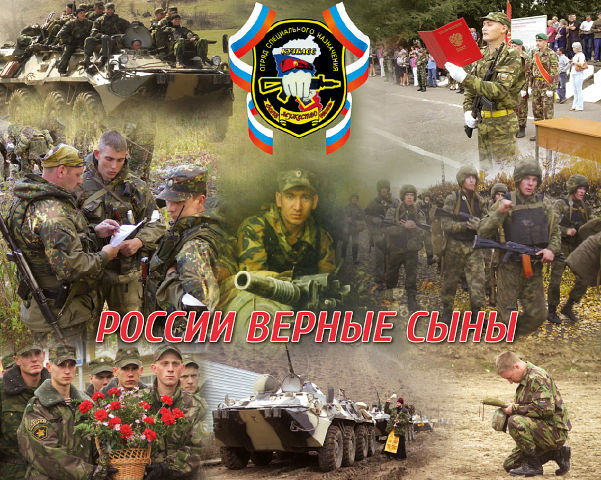 15
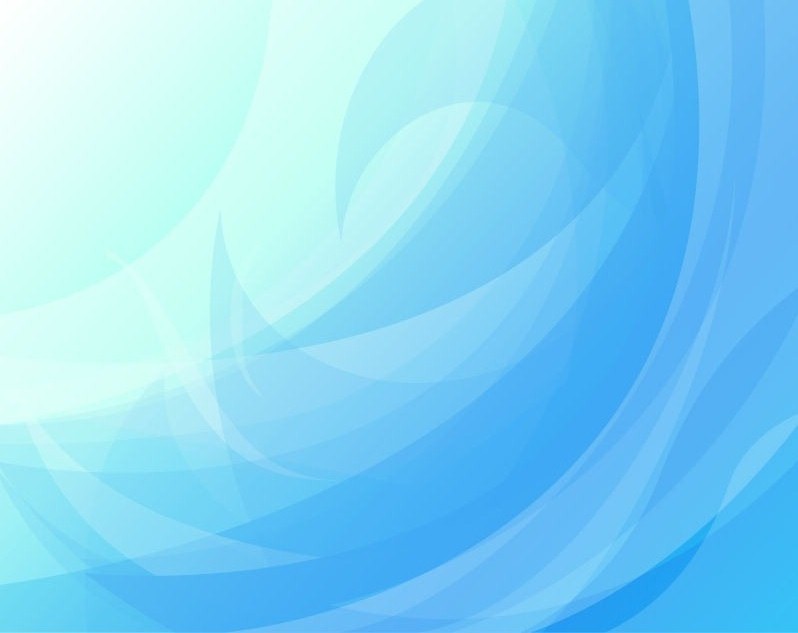 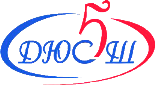 V открытое первенство МАОУ ДОД «ДЮСШ № 5»по греко-римской борьбе, посвященное памяти Героя Российской Федерации Сергея Евгеньевича Цветкова21 марта 2014г.
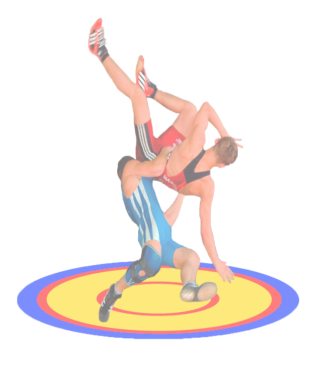 16